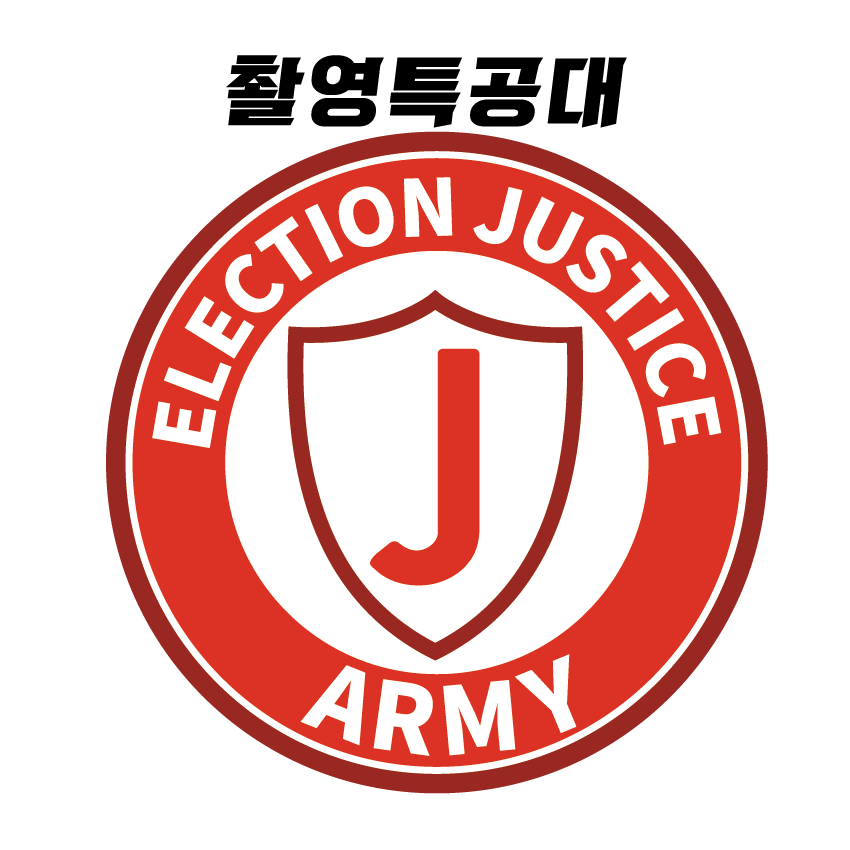 촬영특공대
자주 묻는 질문
01
설치 프로그램
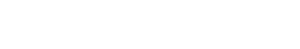 설치 프로그램
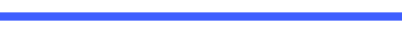 1) 보안 프로그램
다운로드 방법: Play 스토어
V3 Mobile Security
설치 프로그램
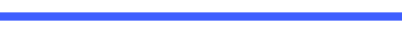 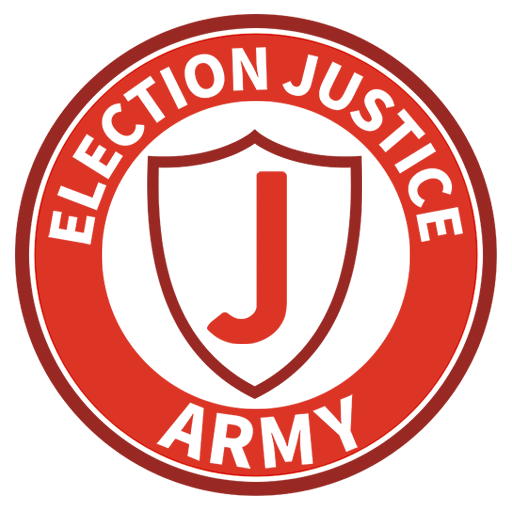 2) 촬영 프로그램
다운로드 방법: 문자 안내
투표수 감시 AI
02
재난 문자 차단
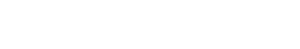 재난 문자 차단
1) 아이폰
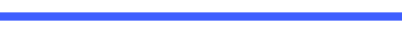 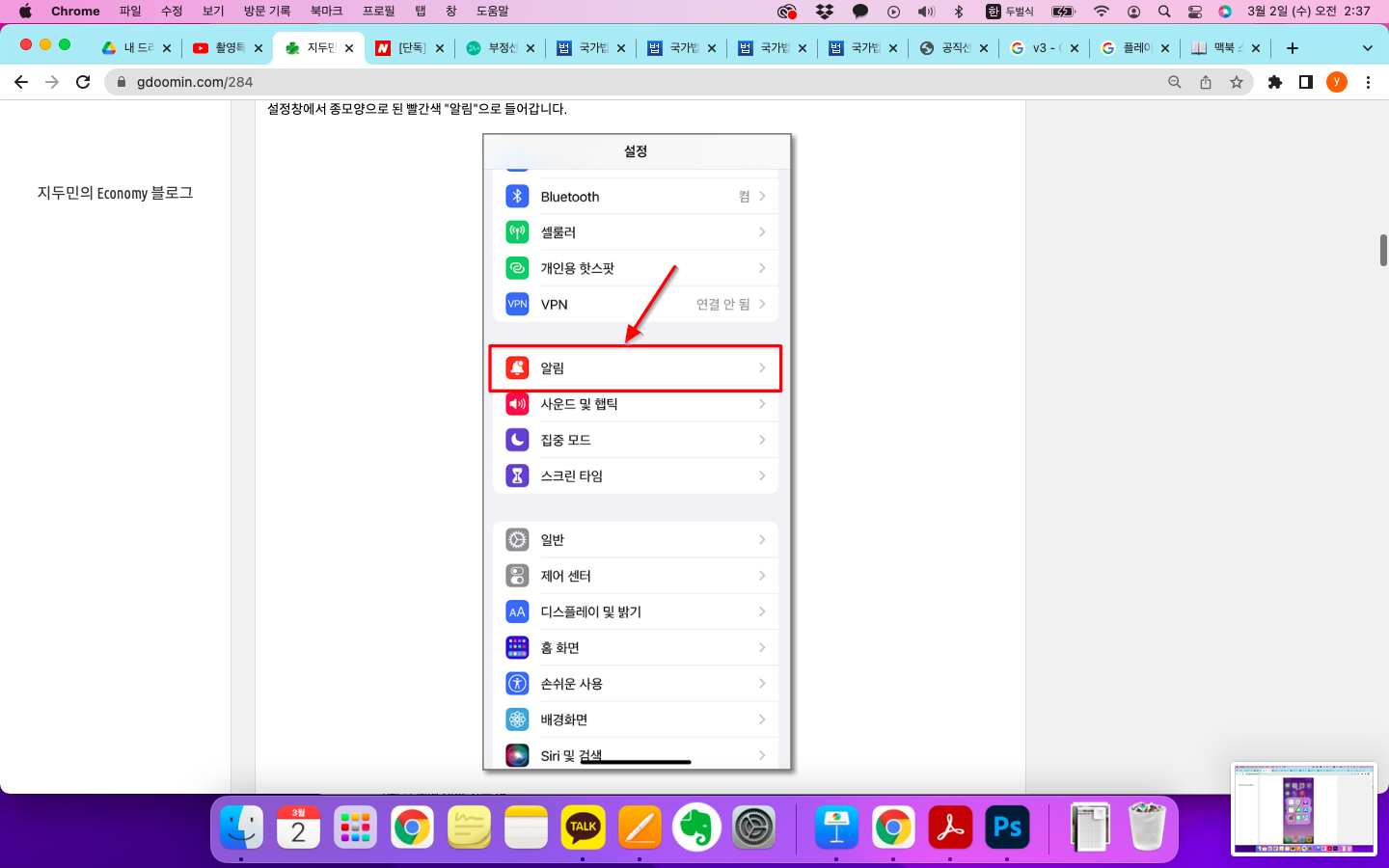 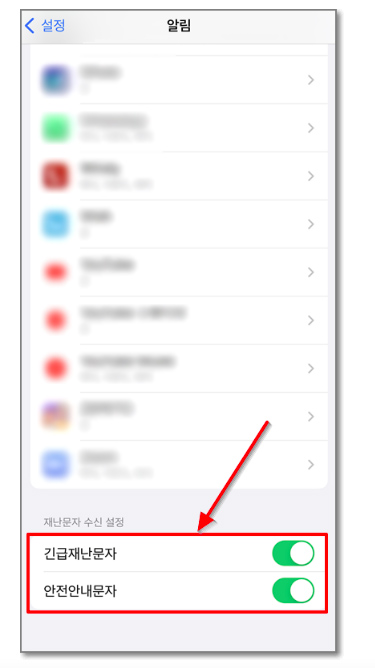 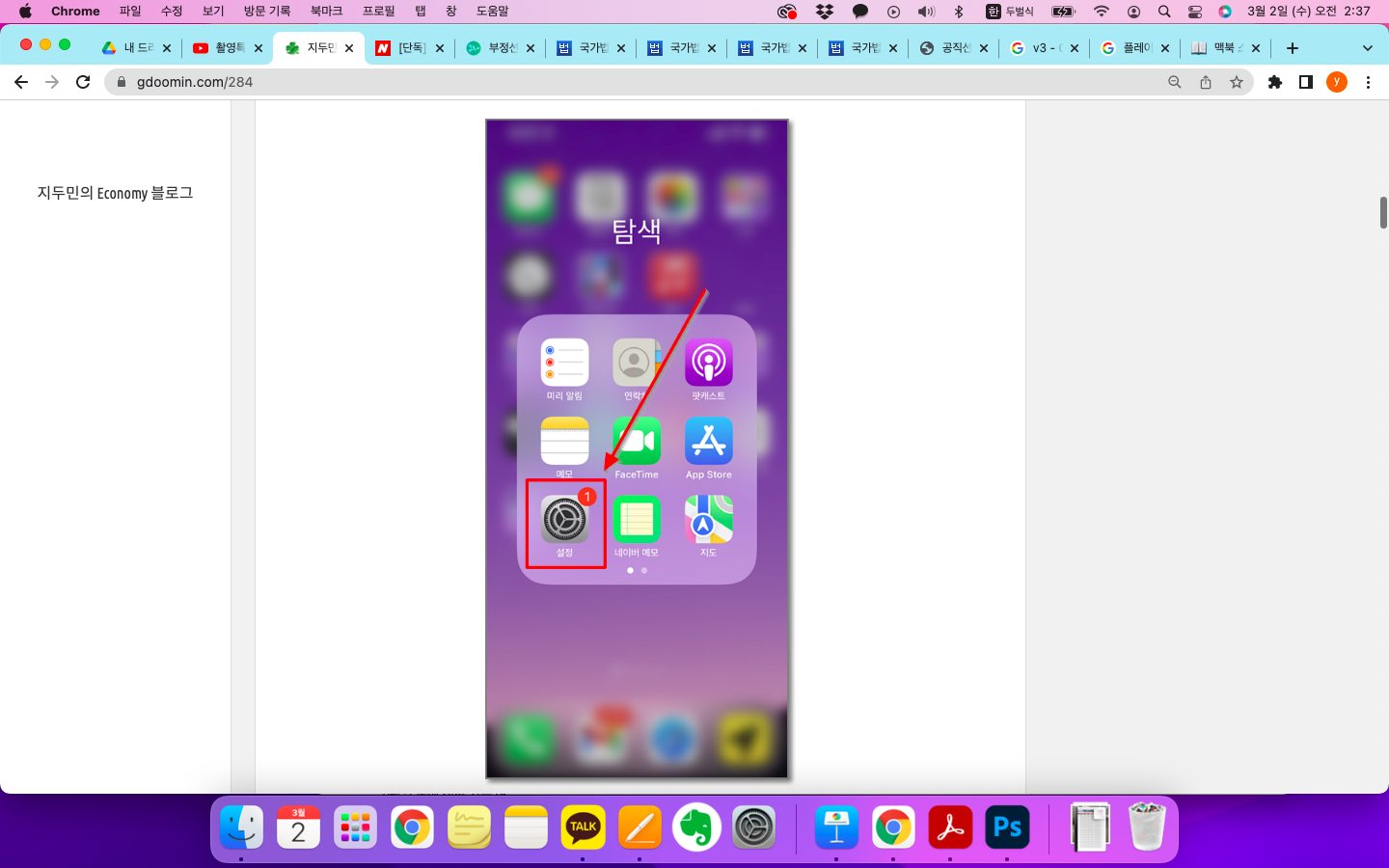 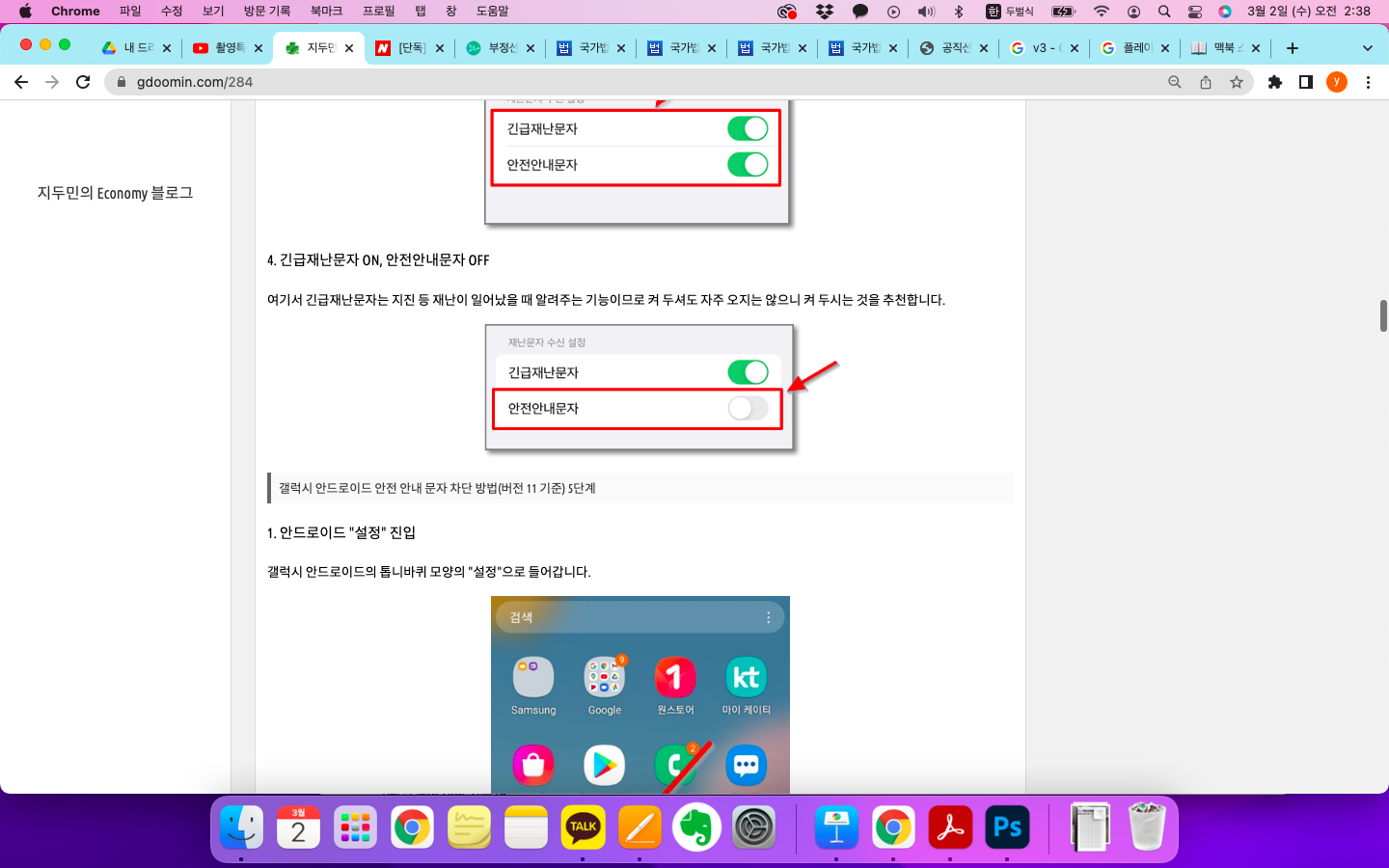 설정  → 알림 → 화면 아래 [긴급재난문자] & [안전안내문자] 해제
재난 문자 차단
2) 안드로이드
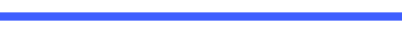 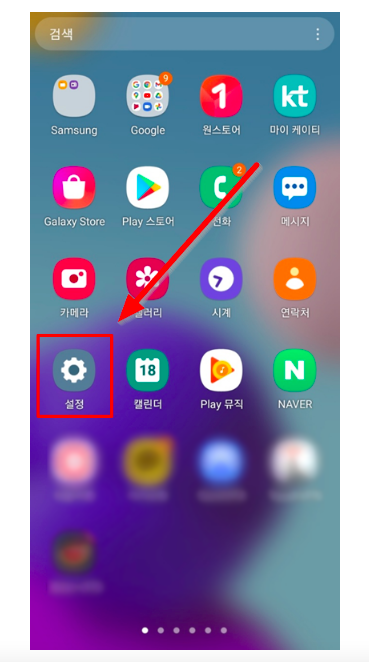 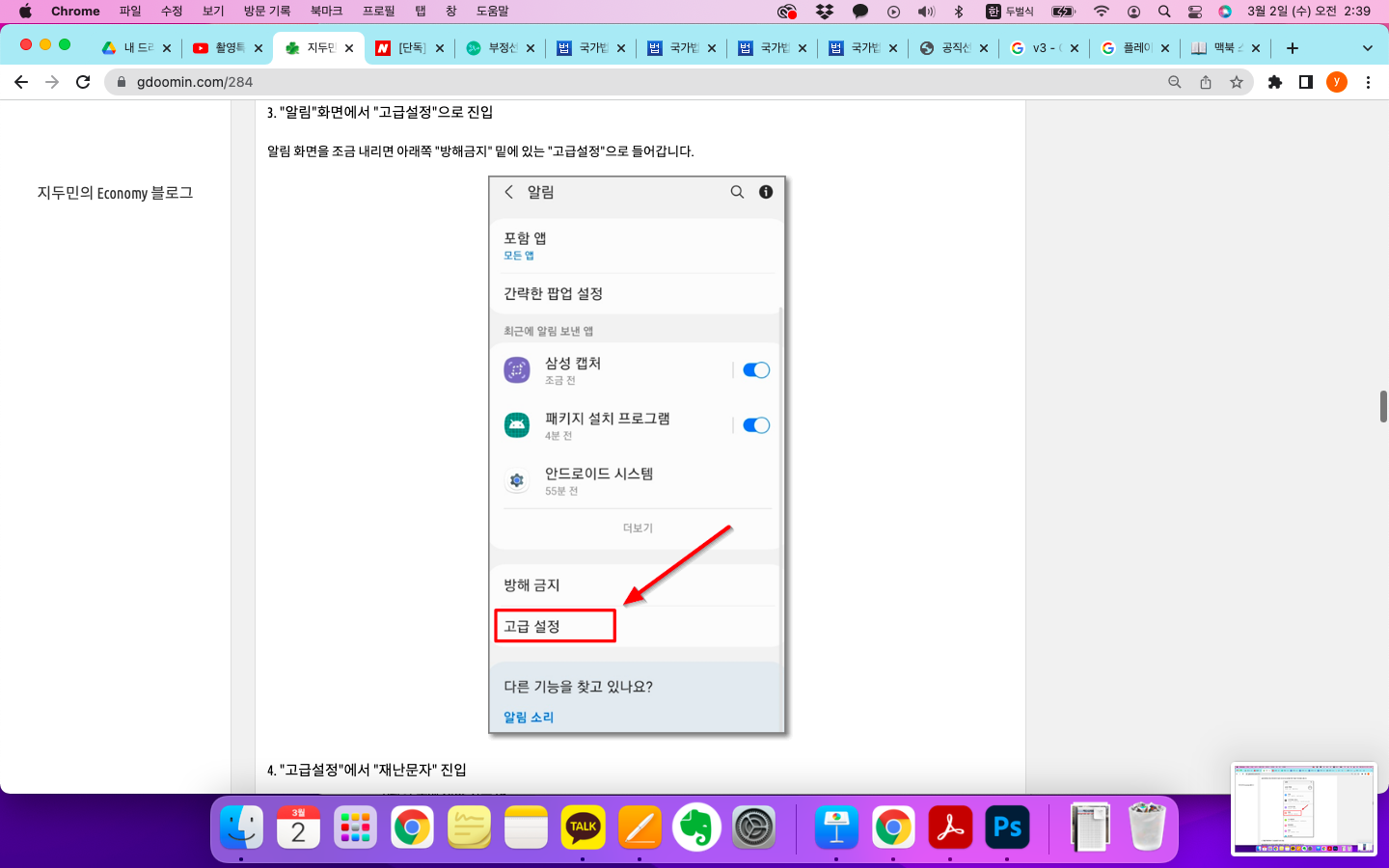 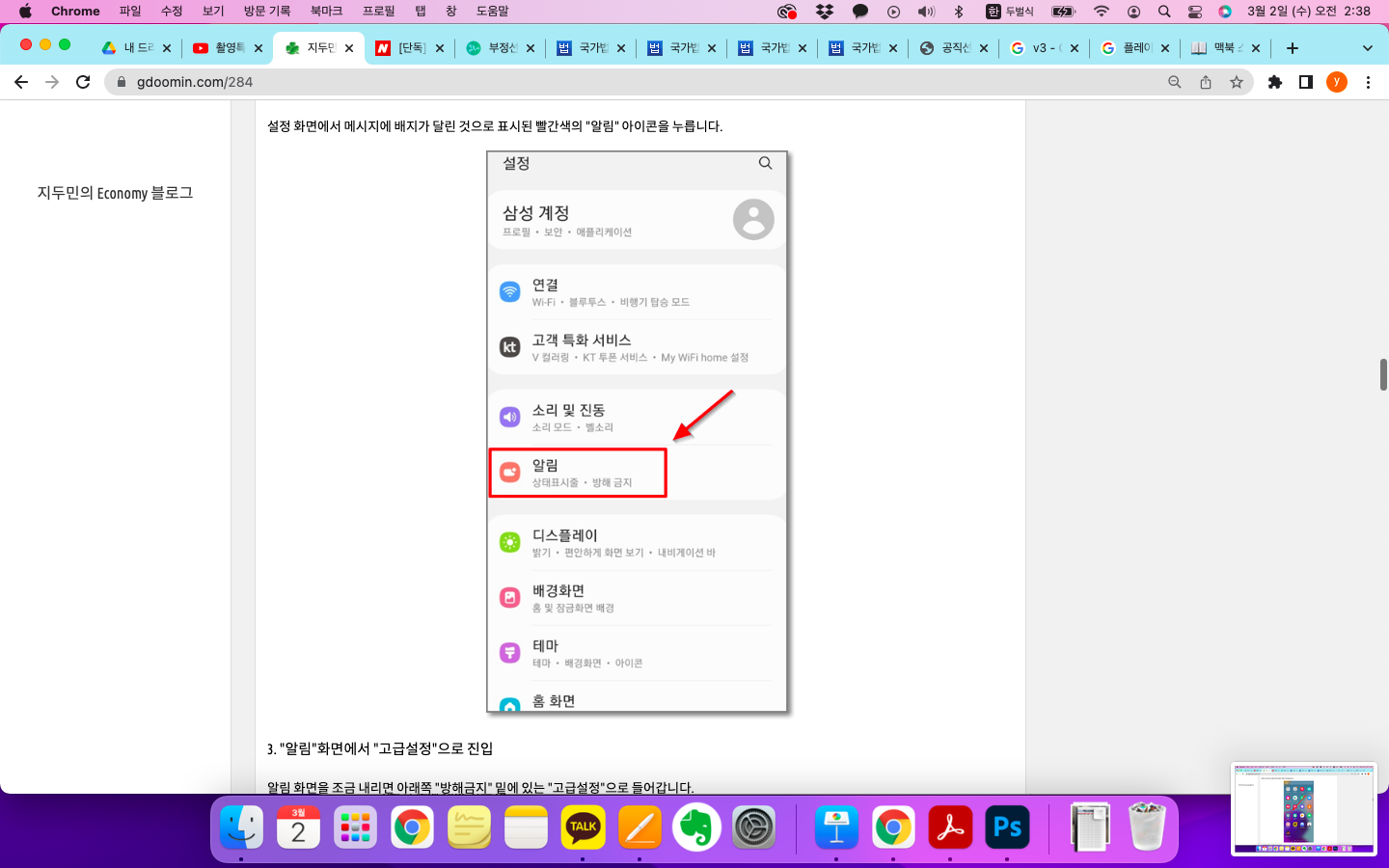 설정  → 알림 → 화면 아래 [고급 설정] →
재난 문자 차단
2) 안드로이드
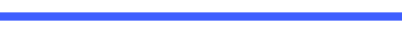 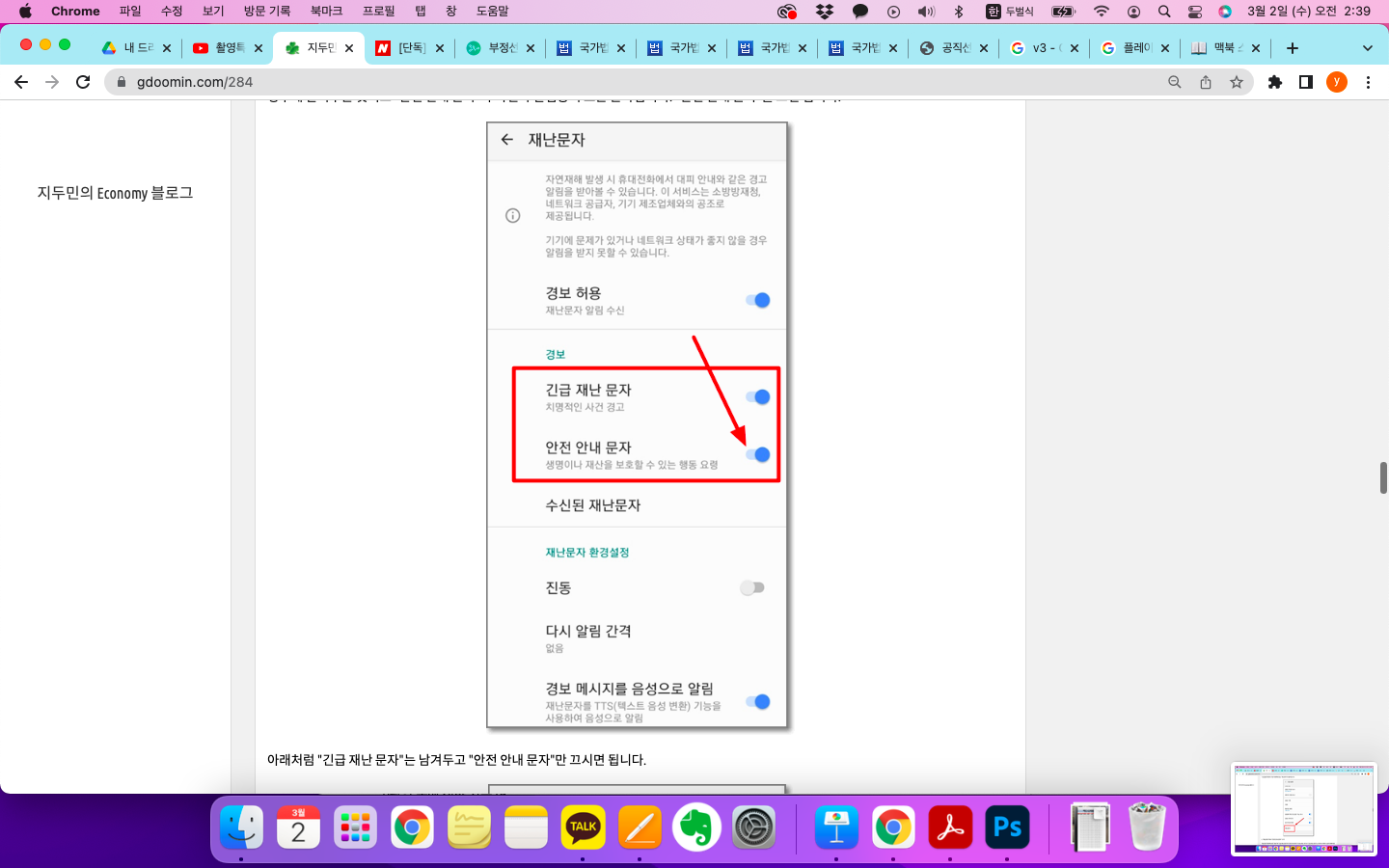 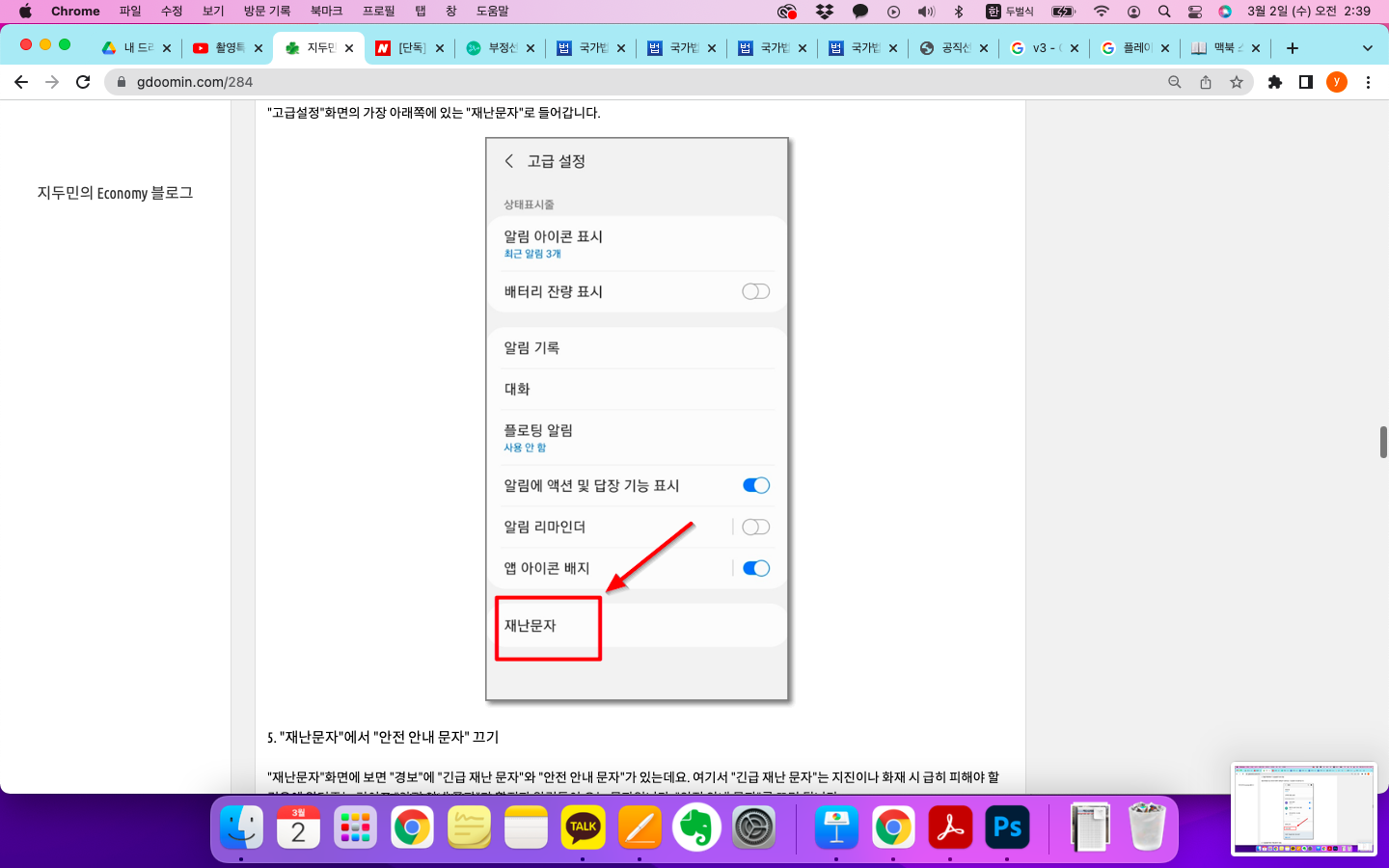 → 재난문자  → [긴급 재난 문자] & [안전 안내 문자] 해제
03
촬영 구비 용품
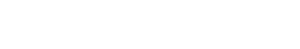 촬영 구비 용품
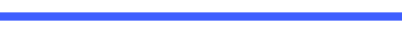 1)케이블

2)삼각대

3)보조 배터리

4) 연필과 수첩
용량: 30,000mAh
04
Ai 앱 촬영 방법
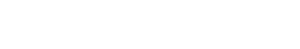 Ai 앱 촬영 방법
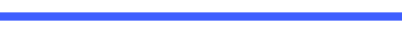 Q1. 촬영 중 전화 사용 가능 여부.
A1. 촬영 시 음성 제외하므로 전화 사용은 가능합니다. 다만 스마트폰에 과부하가 걸리면서 앱과 영상 저장에 문제가 발생할 수 있으므로 가능한 수신 거절 후 문자로 소통하시거나, 통화를 짧게 부탁드립니다.
Q2. 앱 작동 시 영상 저장 여부.
A2. 앱 내 촬영시작 버튼을 누르면 영상 저장이 자동으로 1시간 단위로 스마트폰 내에 저장됩니다.
Ai 앱 촬영 방법
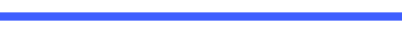 Q3. 필수 거리 30m 이내를 꼭 지켜야 하는지
A1. -.30미터 이상 벌어지면 AI의 인식율이 급격하게 저하되므로,가능한 30미터 이내, 적정거리는 20미터 정도로 촬영해 주시면 됩니다.
Q4. Ai 어플 카운터는 자동으로 센터로 넘어가는지
A2. AI가 자동으로 계수하는 정보는 스마트폰의 “모바일데이터”통신에 의해(Wifi연결되어 있으실 경우에도 가능) 센터로 자동송신되며, 보정하시는 정보들(+, -)은 입력시마다 실시간으로 넘어갑니다.
Ai 앱 촬영 방법
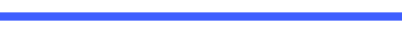 Q5. 촬영은 후면 카메라, 전면 카메라 중에 어떤 걸 사용하나요?
A. 후면 카메라를 사용하시면 됩니다. 전면카메라 사용시 AI 인식율이떨어질 수 있습니다.
Q6. Ai 촬영 시 시간/날짜/장소 정보가 없어도 증거 효력이 발생되나요?
A. AI 촬영 시점의 시간/날짜/장소 정보는 저희 쪽 서버와 특공대스마트폰에 모두 저장됩니다(특공대 분들의 스마트폰에 모바일데이터,GPS 모두 켜주셔야 합니다). 해당 정보들이 있어야 증거 효력이발생합니다.
Ai 앱 촬영 방법
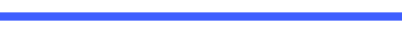 Q7. 감시 촬영 시 인터넷 연결이 필요한가요?
A. 넵. 스마트폰에서 “모바일데이터(보통 위아래 화살표로 되어있는아이콘)”를 켜 두셔야 합니다. 카운트 숫자 정보를 송신하기 위해서입니다(12시간 기준 50MB이하). 촬영된 영상은 용량이 크기 때문에바로 전송하지 않고 감시 종료 후 Wifi연결되는 곳으로 이동해서 연결되신후 앱에서 “업로드” 선택 해주시면 됩니다.
05
기타 질문 사항
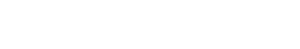 기타 질문 사항
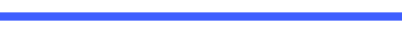 Q1. 특공대 자리 배치 및 촬영 파트너 알 수 있나요?
A1. 자리 배치 정보는 지금 정렬 중에 있으므로 확인되는 대로공지드리겠습니다.
Q2. 공기계 사용할 수 있나요?
A2. 공기계는 “모바일데이터” 개통이 안되어 있는 것이므로 사용불가합니다. 단, Wifi가 되는 곳에 연결되어 있는 공기계는 사용이가능합니다. 다만 저희 촬영 지역이 주로 실외이기 때문에 실외 Wifi는 불안정한 부분이 있고, 거의 안되는 곳이 많습니다.
기타 질문 사항
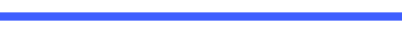 Q3. 촬영 근무 교대 시, 스마트폰 교체 가능한가요?
A1. 네 당연히 교체 가능합니다. 다만 서로 중복 카운트 되지 않도록촬영 종료와 시작시점이 끊기거나 중첩되지 않도록 서로 정확하게구분해 주셔야 합니다.
Q4. 관내와 관외 차이점이 무엇인가요?
A2. 관내사전투표는 해당 지역에 있는 사람이 사전투표하는 경우고,관외사전투표는 다른 지역 사람이 어쩔 수 없이 해당 투표소에서 우편투표를 하는 것입니다.각 투표소 별로 입장할 때 관내사전투표와 관외사전투표를 합쳐서1줄로 입장하면서 2줄로 갈라지는 경우가 있고,아예 2줄로 구분해서 입장시키는 경우가 있습니다.
기타 질문 사항
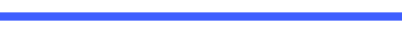 Q5. 돌발 상황 시 비상 연락망이 있나요?
A1. 준비 검토중입니다.
Q6. 숫자 계수는 Ai 어플로 자동으로 되는 건가요?
A2. 기본적으로 AI에서 자동 카운트합니다. 다만 중복되게 왔다갔다하는 사람이 중복 카운트 되는 경우가 있어서 그 부분을 사람이보정할 수 있도록 +, - 버튼을 넣어 두었습니다. 잘 모르시면 그냥 AI가잘 카운트할 수 있도록 해주시면 됩니다.
기타 질문 사항
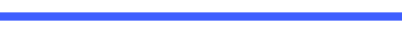 Q7. 관내, 관외 줄이 다를 시 꼭 두 곳을 촬영해야 하나요?
A1. 각 투표소 별로 입장할 때 관내사전투표와 관외사전투표를 합쳐서(ㄱ)1줄로 입장하면서 2줄로 갈라지는 경우가 있고, (ㄴ)아예 2줄로구분해서 입장시키는 경우가 있습니다. 가장 중요한 촬영은 관내+관외 투표자수모두를 촬영하는 것이고, 그 다음으로 관내와 관외쪽을 촬영해 주시면 됩니다.가령 (ㄱ)의 경우 1줄로 입장하는 곳을 전체 촬영해주시는 것이 가장중요하고, 그 다음으로 여력이 있을 경우 관내쪽 또는 관외쪽을 선택해서촬영해주시면 더 정확한 정보를 알 수 있어 도움이 됩니다.
(ㄴ)의 경우에는 2곳 모두 촬영이 되어야 하고, 여력이 안될 경우는관내 사전투표만이라도 촬영해주시면 됩니다.
기타 질문 사항
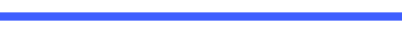 Q8. "트위치"와 연계된 "프리즘 라이브스튜디오" 앱 이용과 AI앱 이용하는 것의 차이점은 무엇인지.
A2. 트위치든 유투브든 결국은 영상 업로드하는 기능만 있는 것입니다.AI는 영상을 저장하면서 곧바로 숫자를 카운트하는 것이 다릅니다.
기타 질문 사항
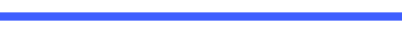 Q9. 참관인과 감시단 두 일을 병행할 수 있나요?
A1. 병행 불가능합니다.
Q10. 촬영을 위한 스마트폰 저장 공간을 얼만큼 남겨 두어야 하나요?
A2. 15GB 정도는 남겨두시길 권장합니다.
기타 질문 사항
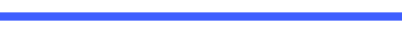 Q11. 어르신 감시단을 위해 다운로드 및 따로 안내하는 부분이 있나요?
A1. 단체 문자 발송해서 안내 드립니다.
Q12. 어린 자녀와 함께 감시단을 해도 되나요?
A2. 무방합니다.
기타 질문 사항
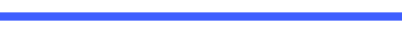 Q13. 감시단 활동 혼자 가능한 부분일가요?
A1. 혼자 하기에는 어려움이 있고 특히 돌발상황 발생시 대응을 위해2인 1조로 촬영하시는 것을 권장합니다.
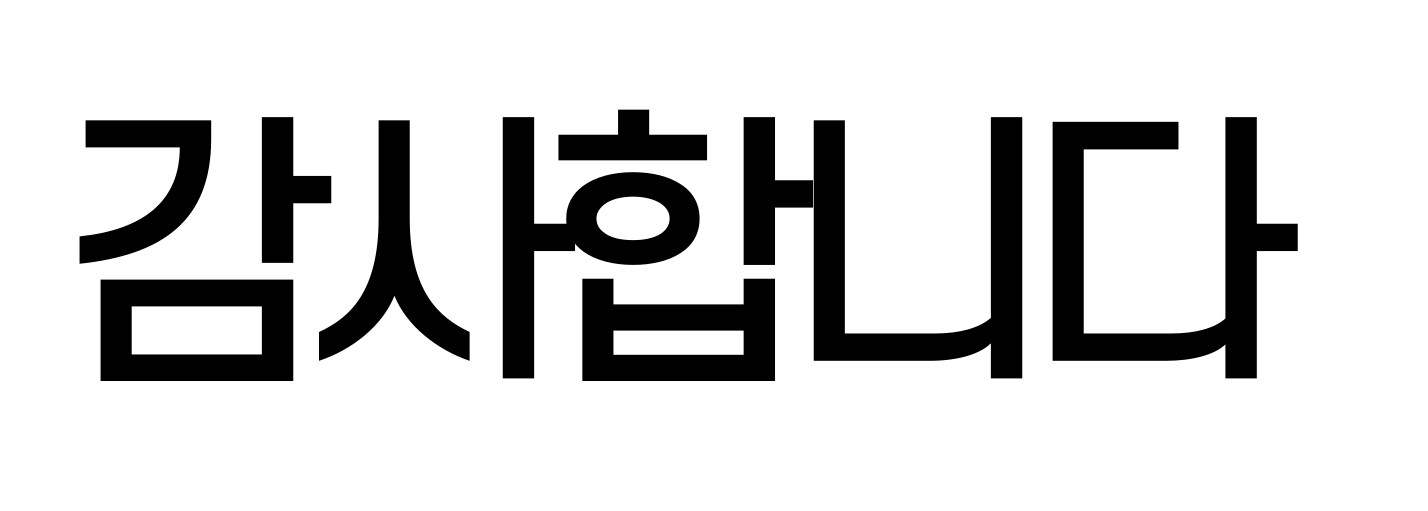 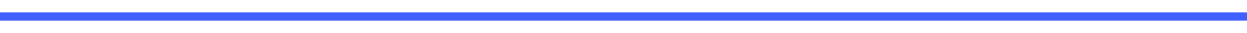